Luminiscent properties of MOFs
Dr. Saadia rashid tariq
Tenured associate professor
Deptt. Chemistry, lcwu
Luminescence concepts
We define luminescence as the emission of light stimulated by the absorption of energy.
 Although the excitation energy is most typically in the form of photons, it could also be generated by an electric field or by ionizing radiation. 
A photovoltaic effect has been demonstrated as well as a photoinduced charge-transfer effect, although no examples of electroluminescence in MOFs have been reported to the best of our knowledge. 
However, measurements demons- trating that certain MOFs composed of trans-4,40-stilbene dicarboxylate (SDC) linkers can scintillate in response to high-energy protons or alpha particles were recently reported.10 In all cases, the nature of the ground and lowest- lying electronic excited states of the linker and metal consti- tuents play an important role.
Types of luminiscence
There are two basic types of luminescence: 
fluorescence, which is spin-allowed and has typical lifetimes on the order of 1 ns; and 
phosphorescence, which is spin-forbidden and has lifetimes that can be as long as several seconds.
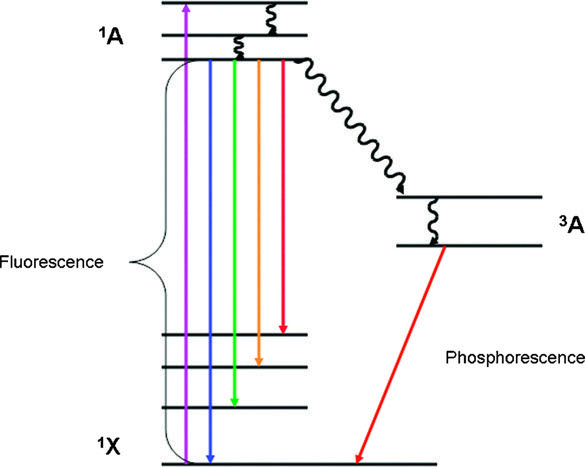 Luminiscence
The schematic shown in Fig, known as a Jablonski diagram, is drawn to represent the electronic structure typical of organic lumophores, in which spin–orbit coupling is unimportant. 
The linker plays a critical role in MOF luminescence (as we will discuss below) since, for example, lanthanide-based luminescence is typically weak or requires an antenna molecule in the framework for energy transfer. 
Linker excitation typically occurs through the allowed singlet–singlet transition and in many cases most of the emission occurs from the lowest singlet excited state (1A), unless efficient non-radiative transfer to lower-lying states, for example the linker-based triplet state (3A) or states localized on the metal unit, occurs. 
Luminescence from lanthanoid ions is governed by various selection rules, often leading to weak and long-lived emission that could be termed phosphorescence because it is typically spin- forbidden.
Luminiscence
The Stokes shift, which is the difference between the excitation and emission maxima, is an indication of the extent of electronic overlap between the ground and excited state of the absorbing species. 
Within a MOF, the orientation and separation of conjugated linkers has an important influence upon the luminescence spectrum, since p–p stacking between adjacent rings or between the MOF and guest molecules can increase the Stokes shift and broaden the emission profile, shifting to the red compared to the emission spectrum of the ‘monomeric’ lumophore(s).
Luminiscence
By Kasha’s rule, a photo-excited electron decays to the lowest vibrational level of the first excited singlet, or to the lower-lying triplet via intersystem crossing, from which lumi- nescence occurs. 
The line shape is determined by Franck– Condon (FC) overlap factors with the ground state.
 From a spectroscopic point of view, the resulting progression in a totally symmetric vibrational mode can be used to determine the force constant of the ground state, as well as to determine the extent of any distortion of the excited state relative to the ground state. In solids this shift is characterized by the Huang–Rhys factor, S, which describes the coupling between the luminescent center and the lattice. 
FC overlap factors are a function of this value. 
Small values of S lead to most of the intensity in the zero phonon line, as is typical of lanthanoid luminescence (f–f transitions), while larger values broaden the spectrum and shift it further to the red,14 as in MOFs exhibiting linker-based luminescence.
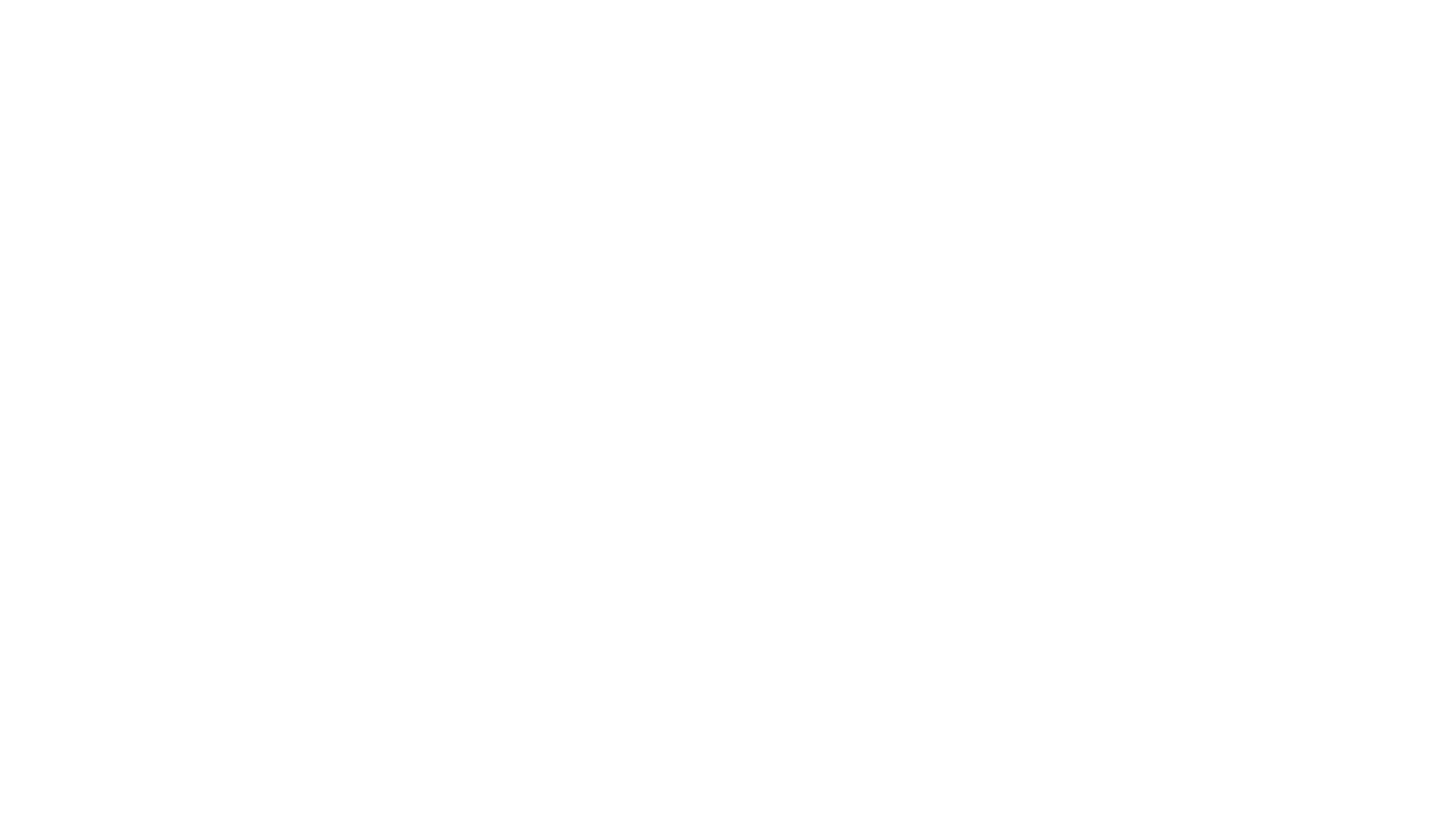 Modes of luminiscence in MOFs
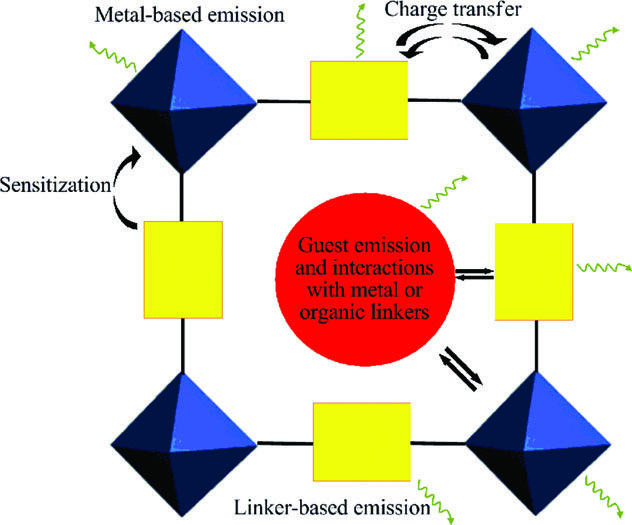 We will consider five modes for generating luminescence in MOFs, each of which is addressed in Fig.
Modes of luminiscence in MOFs
1. Linkers: luminescent groups, typically conjugated organic compounds, absorb in the UV and visible region. Emission can be directly from the linker, or can involve a charge transfer with the coordinated metal ions or clusters. 
2. Framework metal ions: Transition-metal ions with unpaired electrons can be efficient quenchers. However, lanthanoid ions (Ln(III)) emit sharp, but weak luminescence from transitions that are forbidden by electric dipole selection rules. Proximity to an organic fluorophore, either within the framework or adsorbed within the pore, can produce an antenna effect and a pronounced increase in the luminescence intensity.
Modes of Mofs
3. Adsorbed lumophores: MOF nanopores provide an opportunity to entrap luminescent molecules in an otherwise non-emissive MOF. 
4. Exciplex formation; p–p interactions between adjacent conjugated linkers or between a linker and a guest molecule can produce an excited complex that typically exhibits broad, featureless luminescence. 
5. Lumophores bound to the MOF surface: this represents a largely unexplored opportunity to create multifunctional MOFs.
Linker based Florescent mofs
Examples of fluorescent linkers are abundant. Organic linkers, typically those with p-conjugated backbones, have little spin–orbit coupling, so selection rules are determined by the symmetry of the singlet ground and excited states. Hence, the strongest emission is usually from the lowest excited singlet state to the singlet ground state (fluorescence). Such transitions are either p - p* or n - p* in nature. By Hund’s rule a lower-lying triplet state must exist, which can be accessed by non-radiative energy transfer. However, in the case of organic species, the triplet state is non-emissive as the spin selection rules cannot be relaxed in the absence of strong spin–orbit coupling.
Luminiscent MOFS
Luminescence from MOFs containing transition-metal ions in the framework is typically centered on the linker rather than on the metal, but can also involve charge transfer between the metal and linker. 
Emission from paramagnetic transition- metal complexes is usually not strong because ligand-field transitions (d–d) may lead to strong reabsorption and/or quenching of fluorescence generated from the organic molecule, which can occur via electron or energy transfer through the partially filled d-orbitals .
However, MOFs with transition-metal ions without unpaired electrons, especially those having d10 configurations, can yield linker-based highly emissive materials. Metal-based luminescence is most often seen when lanthanoid ions are incorporated in the framework. This phenomenon is also observed in actinide-containing MOFs.5
Luminiscent mofs
A wide range of organic linkers have been employed in MOF chemistry, many based on rigid backbones substituted with di- or multi-carboxylate groups for metal coordination. 
Related hetero-substituted linkers such as pyridine-containing species are also commonly used.
Luminescence-Based Chemical Sensing of mofs
Luminescent metal–organic frameworks (LMOFs) have emerged as a type of viable sensory material. Their photoluminescence (PL)-related properties and applications have been investigated extensively. 
Although most of the work related to chemical sensing has been carried out on the first-row transition metal- and lanthanide-based MOFs, several chemical sensors based on AE-MOFs have also been reported [49]. 
A 3D magnesium LMOF, Mg5(OH)2(btec)2(H2O)4 (H4btec = 1,2,4,5-benzenetetracarboxylic acid), was reported to exhibit high fluorescence quenching for CS2 and nitroaromatic compounds.
 The fluorescence intensity of the MOF was almost completely quenched at the low concentrations of 0.8 vol% of CS2 and 0.04 vol% of nitrobenzene in THF, respectively.
Luminescence-Based Chemical Sensing of mofs
The presence of the electron-deficient naphthalenediimide (ndi) moiety within the LMOF makes it both solvatochromic and photochromic in nature. 
The LMOF exhibits an instant and reversible color change in the presence of different solvents (e.g., ethanol, acetonitrile), which is dependent upon the polarity of the solvent (Figure 4.10). 
The comparison of the ultraviolet–visible (UV–vis) spectroscopy spectra of different solvent- loaded samples indicates that the color change may arise from intermolecular electron transfers from solvent molecules to the organic linker.
Luminescence-Based Chemical Sensing of mofs
The effect of solvent exchange was also visible in the associated PL spectra, which shows a gradual blue shift of 𝜆em with increasing solvent polarity. 
Similar solvent-induced tunable emission, resulting from excited state intramolecular proton transfer, was reported in another permanently porous magnesium-based LMOF [49c].
 The compound also demonstrates selective sensing of small organic amines (e.g., aniline, hydrazine, ethylenediamine, triethylamine) over other common organic molecules (e.g., chlorobenzene, toluene, benzene, phenol, 4-nitrophenol) via colorimetric response as well as solid-state fluorescence quenching.
Luminescence-Based Chemical Sensing of mofs
The change in color is rapid (≤60s) and visible to the naked eye even at very low concentrations (10−5 M) of amine. 
The relatively electron-rich organic amines can form charge transfer complexes with the electron-deficient, redox-active organic linker, leading to changes in color and PL properties of the material. 
Apart from sensing amines and solvents, the MOF also exhibits a reversible color change upon irradiation with sunlight. 
Its photochromic behavior is attributed to photo-induced electron transfer transitions, as supported by UV–vis and electron paramagnetic resonance (EPR) spectroscopic studies.
(a) Schematic diagram of Mg-ndi crystals showing different colors in different solvents. (b) The color change of the MOF samples in presence of different amines (0.1 M concentration). (Reprinted from [49b]. Copyright (2015), with permission from Royal Society of Chemistry.)
Luminescence-Based Chemical Sensing of mofs
For a MOF to serve as a useful sensor it must possess several properties: 

(1) it must exhibit some change in response to an interaction with an analyte;
(2) this change must have some analyte specificity; 
(3) optimally, the response should be reversible (this is desirable but not required in all cases); and 
(4) the change must be detectable.
Luminescence-Based Chemical Sensing of mofs
Detectability makes luminescence more attractive than light absorption as this is more sensitive and even small number of photons can be detected using photon- counting techniques, particularly in the absence of a large background signal. 
Molecular detection based on luminescence has reached a high state of sophistication, with near single-molecule detection limits attained using laser-based excitation sources.
 Consequently, non-fluorescent MOFs displaying a color change upon molecular absorption are more difficult to implement as sensors.
Luminescence-Based Chemical Sensing of mofs
Several potential transduction mechanisms are possible in fluorescent MOFs. These are:
 (1) solvochromatic shifts
 (2) alteration of the electronic structure via changes in the coordination sphere
 (3) fluorescence quenching by adsorbed species
(4) exciplex formation. Examples of each are found in the literature and are discussed in turn below. 
The solvatochromatic effect, although generally described as a wavelength shift in an absorption band observed when the polarity of the solvent is changed, can also be found in fluorescence emission spectra.
Luminescence-Based Chemical Sensing of mofs
In the case of MOFs, which do not dissolve, the effect is the result of changes in the polarity of adsorbed guest molecules.
 Lee et al. observed this in a porous MOF with formula Zn4O(NTB)2.3DEF.EtOH, in which the presence or absence of p–p interactions (desolvated versus solvated form, respectively) between interpenetrated nets leads to a red-shift in the luminescence maximum.
The magnitude of the shift depends on the identity of the guest molecule, with lmax (pyridine)olmax(methanol)olmax (benzene). 
The direction and magnitude of the shift does not correlate with the polarity of the guest, indicating that specific solvent–MOF interactions are at play.
Luminescence-Based Chemical Sensing of mofs
Changes in the coordination sphere can produce more substantial changes in the luminescence spectrum than simple uptake of guest molecules. 
Lanthanoid-containing MOFs are effective for sensor applications since their coordination sphere is large (coordination numbers up to 12 are known) and the coordination geometry is not rigid, enabling Ln(III) ions to coordinate guest molecules even if the lanthanoid is part of the framework. 
Reineke et al., who synthesized the terbium MOF Tb2(1,4-BDC)3.(H2O)4 (MOF-76) suggested that such MOFs could be used in chemical sensing.
 In this MOF, the water molecules are exchangeable and exposure to NH3 results in complete replacement of the four coordinated waters and decreases the luminescence decay constant.
Luminescence-Based Chemical Sensing of mofs
Two more recent examples involving Tb(III) and Eu(III) frameworks demonstrate that binding organic molecules to the lanthanoid can either increase or decrease the luminescence intensity. 
Chen et al. used the Eu analogue of MOF-76 to show that modulations in MOF luminescence can be used as a detection method. In this case, the luminescence increases when exposed to DMF, but decreases when exposed to acetone.
Luminescence-Based Chemical Sensing of mofs
In contrast, luminescence quenching is observed when the MOF Eu2[(4,40-hexafluoroisopropylidene)bis(benzoate)]3 is exposed to ethanol in air.
 In all three cases, the observed effects can be attributed to the exchangeable coordination sites on the metal ion that are occupied by solvent in the as-synthesized state, which are replaceable by other ligands.
 It is thought that differences in the strength of vibronic coupling between the coordinating molecule and the lanthanoid ion resulting from ligand exchange cause the changes in luminescence intensity. 
The magnitude of the change depends on the frequency of the oscillator in the newly coordinated molecule. 
Molecules containing –OH groups are particularly effective quenchers of lanthanoid luminescence.
Luminescence-Based Chemical Sensing of mofs
Luminescence modulated by the coordination of metal cations at exchangeable positions represents a potential method for the detection of these cations. 
The ions Cu(II), Zn(II), Cd(II), and Hg(II) quench the fluorescence of an amino acid–Eu(III) MOF NaEuL(H2O)4.2H2O, in which L is a tetra(amino acid) linker. 
In contrast, Ag(I) enhances the intensity of the hypersensitive 5D0 - 7F2 transition by almost a factor of 5, while diminishing the 5D0 - 7FJ (J = 1, 4) transitions to the point that they are unobservable. 
This behavior is surprising, particularly in light of the fact that, while one might expect Cu(II) to quench the fluorescence, the other ions all have full d shells and complexes of these ions in solution are often fluorescent. 
Zhao et al., for example, find that Zn(II) increases the emission intensity from a Eu(III) MOF with pyridine-2,6-dicarboxylate linkers, while Fe(II), Co(II), and Ni(II) ions quench the fluorescence.
There is some evidence that coordination of Ag(I) increases the framework’s rigidity and may alter the paramagnetic spin state. Nevertheless, this behavior is unprecedented and warrants further investigation.
Luminescence-Based Chemical Sensing of mofs
In the case of anions, it is speculated that anion size, hydrogen-bonding ability, and the structure of the MOF itself contribute to the observed effects. 
The first example MOF-76b, in which guest MeOH occupy the exchangeable sites on the Tb(III), exhibits increased luminescence upon expo- sure to solutions of a range of anions. 
Halide ions, in particular Fluoride, increase the luminescence intensity by as much as a factor of four over the MOF in the absence of anion.
 Hydrogen-bonding interactions between the Fluoride and axially coordinated methanol are thought to affect the O–H stretching frequency of the methanol, reducing its ability to quench the fluorescence.
Luminescence-Based Chemical Sensing of mofs
Concentration-dependent enhancements are also observed when the MOF Zn2(4,40- bipy)3(H2O)8(ClO4)2(4-aminobenzoate)2}2(4,40-bipy)]4H2O is exposed to ethanolic solutions of PF6.
In this case, however, the luminescence changes are the result of replacement of the coordinated ClO42- ions. Br-, NO3-, and NO2-, decrease the luminescence rather than increase it.
Luminescence-Based Chemical Sensing of mofs
Pham et al. describe the synthesis of a 3-D Eu(III) framework linked with EDDB.
Luminescence studies show the characteristic Eu lines corresponding to the 5D0 - 7FJ transitions. 
In contrast to the previous two examples, introduction of a neutral guest, in this case iodine, induces luminescence quenching. The mechanism of quenching arises from the formation of a charge-transfer complex between the conjugated linker and the iodine guest. 
The alternate energy-transfer pathway reduces the probability of antenna action by the ligand. Removal of the iodine showed nearly quantitative recovery of framework luminescence.
Luminescence-Based Chemical Sensing of mofs
Bai et al. found that aromatic molecules in water could be detected by their quenching of the luminescence from a two-dimensional porous MOF containing Cu(I) ions.
 This MOF incorporates a Cu6L6 cluster (L = 5,6-diphenyl-1,2,4- triazine-3-thiolate), in which the Cu(I) ions are coordinated by two thiolate sulfur atoms and one triazine nitrogen. 
Toluene, nitrobenzene, aniline, and various methylbenzenes all quench the fluorescence to some degree. 
The magnitude of the quenching is not strongly influenced by the presence of electron- donating or electron-withdrawing groups on the aromatic ring. 
Size is evidently also not a factor. Instead, the varying degrees of p–p stacking lead to changes in the Cu–Cu distance.
Luminescence-Based Chemical Sensing of mofs
In contrast to the fact that restriction of O–H vibrational resonance enhances the luminescence of the given lanthanoid, a system in which hydration of a Ln–MOF induces luminescence was also reported .
 A mixed linker framework of Ln–fumarate (Ln = Eu, Tb) sheets pillared by oxalate moieties was synthesized and studied for its luminescence properties. The as-synthesized frameworks display strongly sensitized luminescence in the characteristic Eu and Tb ranges 
When the framework is dehydrated under reduced pressure and elevated temperature, the luminescence is almost completely quenched. 
Based on powder X-ray diffraction analysis, this quenching is likely the result of framework collapse. However, the framework returns to its former crystallinity upon re-exposure to water and the luminescence returns. This is a very rare example of water or any hydroxyl ligand inducing lanthanoid luminescence.
Emission spectra of Ln2(fum)2ox.4H2O MOFs showing unusual turn-off behavior upon the removal of water. Rehydration results in nearly complete recovery of luminescence.
Luminescence-Based Chemical Sensing of mofs
Lanthanoid ions are often used as contrast agents in magnetic resonance imaging (MRI) applications due to their highly paramagnetic nature. 
This paramagnetism helps to increase the relaxation rate of water protons in the tissues being imaged.
Reiter et al. have reported the synthesis of nanoscale MOFs (NMOFs) of Gd(1,4-BDC) using a microemulsion method by which the shape and size of MOF nanorods can be controlled.
Luminescence-Based Chemical Sensing of mofs
Alteration of the water– surfactant ratio, w, in the reverse microemulsion matrix gives rise to the greatest control over the length and breadth of the nanorods. The presence of a high density of Gd(III) centers in the NMOFs prompted the authors to test the relaxivity enhancement of water proton signals for use as an MRI contrast agent. 
It was found that these materials were much more effective enhancers of water signals than many commercially available contrast agents. 
In addition to the Gd complexes, analogues doped with 5 mol% Eu and Tb were also synthesized.
 The luminescence of ethanolic suspensions of these materials relative to the Gd material is evident in Fig.The visible luminescence of these NMOFs invites the possibility of their use as multimodal MRI contrast agents.
Left: T1-weight MR images of Gd-NMOFs of different sizes in aqueous suspensions with 0.1% xanthan gum versus the commercial OmniScan contrast agent. Right: UV-light irradiated ethanolic suspensions of 5 mol% Eu- and Tb-doped NMOFs in contrast with the 100% Gd-NMOF.
Effects of Surface modification onLuminescence Based Chemical Sensing of mofs
In an unusual twist, the Gd-NMOFs have been used as templates to generate core–shell and hollow–shell nanoparticles for both controlled core-release and luminescent sensing applications.
The template NMOF rods were synthesized followed by surface modification with polyvinylpyrrolidone (PVP). The PVP-coated nanorods were then coated with a silica shell of controlled thickness through a sol–gel process with tetraethyl orthosilicate in a basic ethanolic solution. 
Thicknesses of up to 8–9 nm were achieved by varying the reaction time. It was found that when the silica- coated NMOFs were placed in an acidic solution, a gradual release of the template nanorod was achieved leaving a hollow silica shell.
Schematic describing the silica coating and subsequent Tb- EDTM surface modification of the Eu-NMOF for sensing of dipico- linic acid.
Surface Modification
Because the morphology of the NMOF templates can be controlled during synthesis by exploiting differences in the surface energetics of various crystallographic faces, new types of nanoshell morphologies may be accessible via this route. 
The 5 mol% Eu-doped NMOF material described above served as a template for this process for use in chemical sensing. The process by which the Eu-NMOF is coated first with PVP, then with the silica nanoshell, is illustrated in Fig.
.Subsequent surface modification of the silica with a Tb-bound EDTA mono- siloxylamide (Tb-EDTM) yields a dual lanthanoid competitive sensor.
Surface modification
Tb(III) ions and Tb(III) complexes have been exten- sively utilized in the detection of various bacterial spores because of a particular affinity for dipicolinic acid, which makes up a significant portion of a spore’s dry mass.
 Because the EDTM ligand is a poor antenna, the initial host is dominated by the Eu-emission from the NMOF core. Upon exposure to dipicolinic acid, the Tb-luminescence turns on due to complexation with an effi- ciently absorbing antenna. In contrast, the silica-shielded Eu- NMOF emission remains constant allowing for ratiometric analysis of the Tb and Eu signals versus the dipicolinic acid concentration.
Conclusions
Alkaline earth based MOFs and Lanthanide based MOFs have been reported as potential materials for the applications in Chemical sensing based on their significant luminiscence. Various factors govern this phenomenon. Surface modifications of MOFs also provides ways to enhance their luminiscence.
Their luminiscence properties also make them the potential materials for use as contrast agents in MRI.
Reference and further reading
M. D. Allendorf,* a C. A. Bauer,* b R. K. Bhaktaa and R. J. T. Houk , Luminescent metal–organic frameworks, June 2009
Chemical Society Reviews 38(5):1330-52